Математическая викторина «Великие математики»
Задача 1. Решите примеры и разгадайте имя древнегреческого математика, философа рождение которого было предсказано прорицательницей. Его знаменитую теорему знают все школьники.
Задача 1. Решите примеры и разгадайте имя древнегреческого математика, философа рождение которого было предсказано прорицательницей. Его знаменитую теорему знают все школьники.
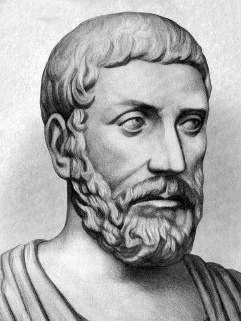 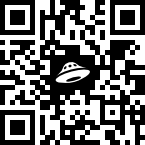 Бывает в предложении, на карте. У некоторых бывает в тетради, на лице.
Это основная геометрическая фигура.
Ставится в конце предложения.
Бывает у дома, у шкафа, у парты.
Там иногда находятся дети. Об него можно ударится и получить синяк.
Фигура, которая состоит из точки (вершины) и двух различных лучей.
угол
точка
Это мы берем с собой в школу. Им мы пользуемся на уроках. Бывает нескольких видов.
Это используем в основном на уроках математики.
 Состоит из трех отрезков и трех вершин.
Это есть у дома, у квартиры, у поля, у класса.
Можно найти у прямоугольника, круга, треугольника.
Это произведение длины на ширину
площадь
треугольник
Задача 2.  Решите примеры, и вы узнаете, как звали  одного из величайших математиков всех времен, «короля математики».
Задача 2.  Решите примеры, и вы узнаете, как звали  одного из величайших математиков всех времен, «короля математики».
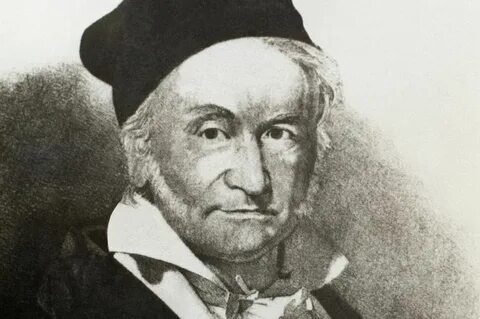 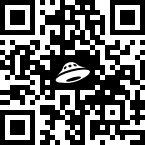 Впишите пропущенные числа.
1. Наврал в … короба.
2. У него … пятниц на неделе.
3. … раз отмерь, … раз отрежь.
4. Обещанного … года ждут.
5. … сапога – пара.
6. ... блин комом.
7. Как свои … пальцев.
8. Лучше … раз увидеть, чем … раз услышать.
9. … голова хорошо, а … лучше.
10. … пашет, а … руками машут.
Задача 3. Решите примеры, и вы узнаете имя  русского математика, создателя неевклидовой геометрии.
Задача 3. Решите примеры, и вы узнаете имя  русского математика, создателя неевклидовой геометрии.
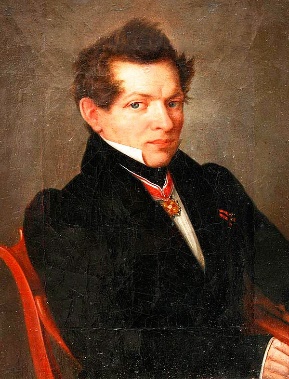 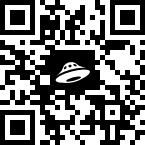 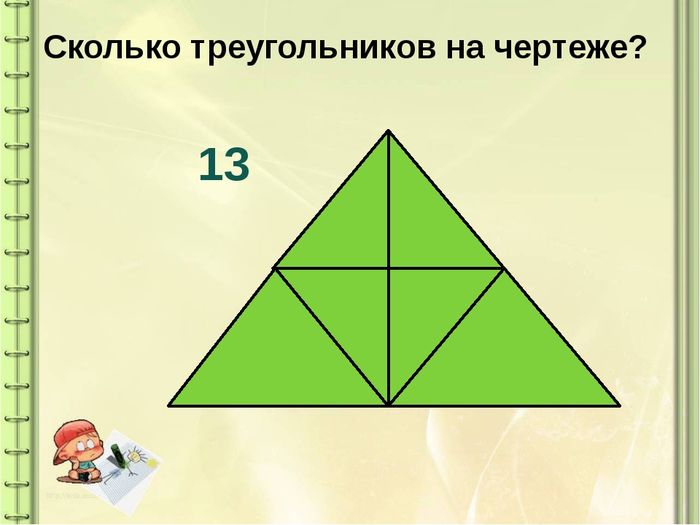 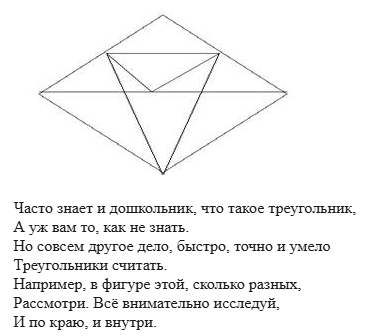 Задача 4. Найдите значение выражений и узнаете имя первой в мире женщины профессора математики
Задача 4. Найдите значение выражений и узнаете имя первой в мире женщины профессора математики
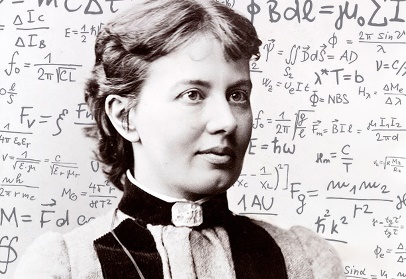 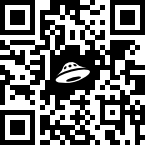 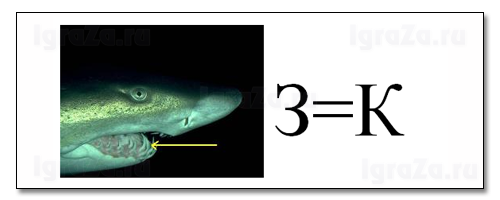 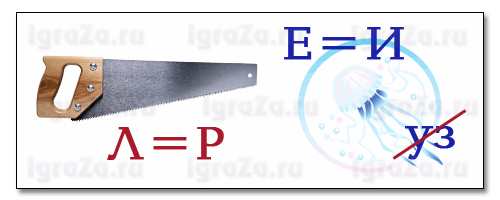 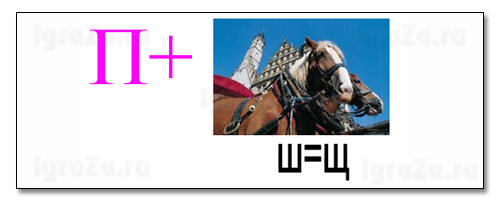 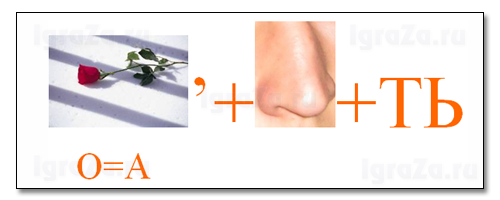 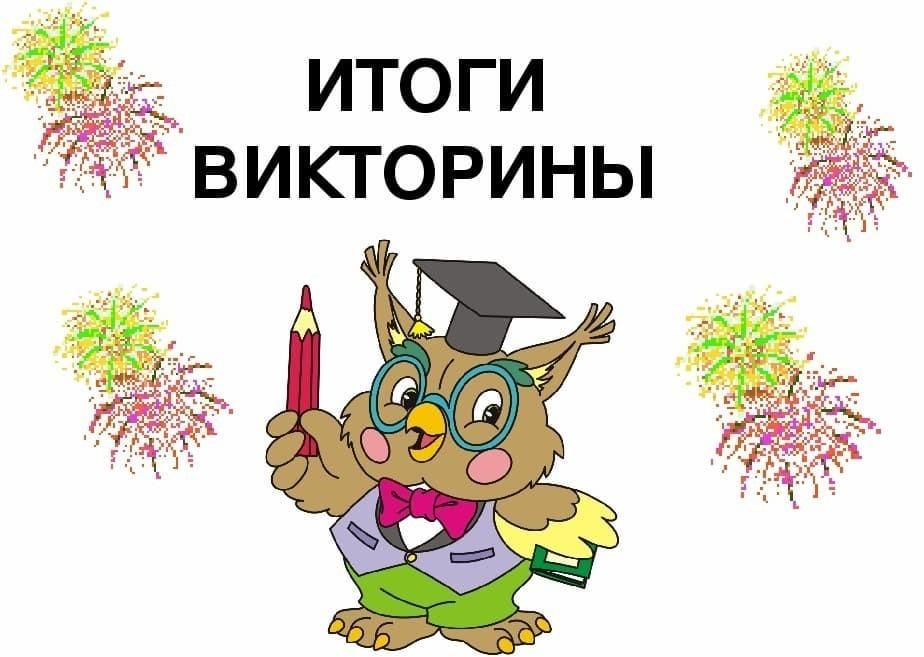 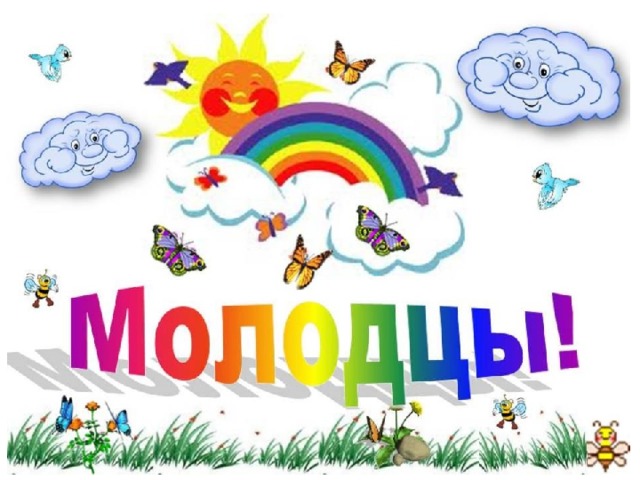